Independence building through education
To foster development of metacognitive and self-regulation skills, knowledge and behaviours in students 
For changing students’ mindsets around independence 
For breaking down the barriers of reaching ‘personal bests’
Vision: Preparation for Adulthood and Next stages of Life and Education
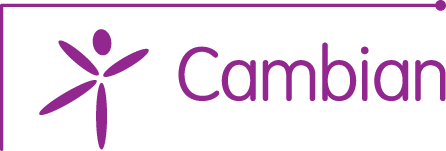 ASC  and evidence informed practice
Curriculum Principles
Why and what
For students to have productive, independence-led and anxiety-free educational and vocational experiences 
For staff to facilitate experience of education, which follows principles of SPELL effectively and consistently
For consistent and research rich approach to educating ASC students
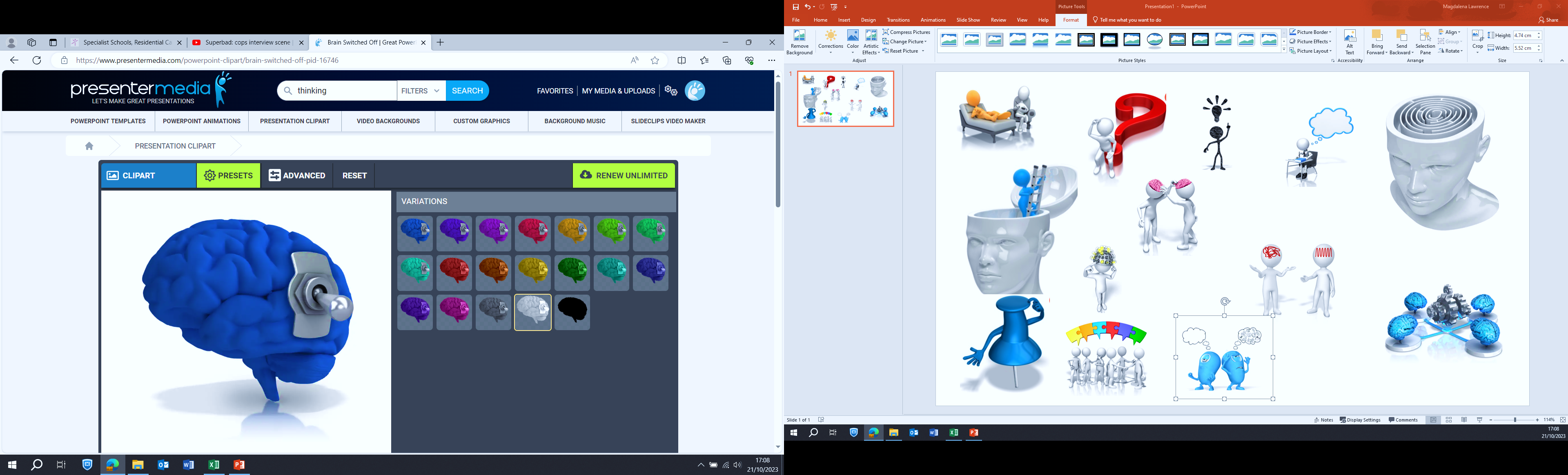 Therapeutic environments for learning
Cambian Wing College: Curriculum ethos and offer
For students to have optimal conditions for learning in a nurturing and therapy informed practice  
For staff to facilitate these conditions with confidence and competence 
For students to self-manage learning and emotional regulation
Holistic approaches
For a LINKED approach to educating and developing young people 
For a holistically acute strategic approach of assisting students in overcoming barriers and harnessing their potential, both academic and personal 
Multidisciplinary outlook informed by perspectives from education, care and clinical expertise
Vision: Preparation for Adulthood and Next stages of Life and Education
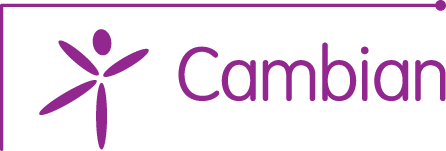 Preparation for Adulthood
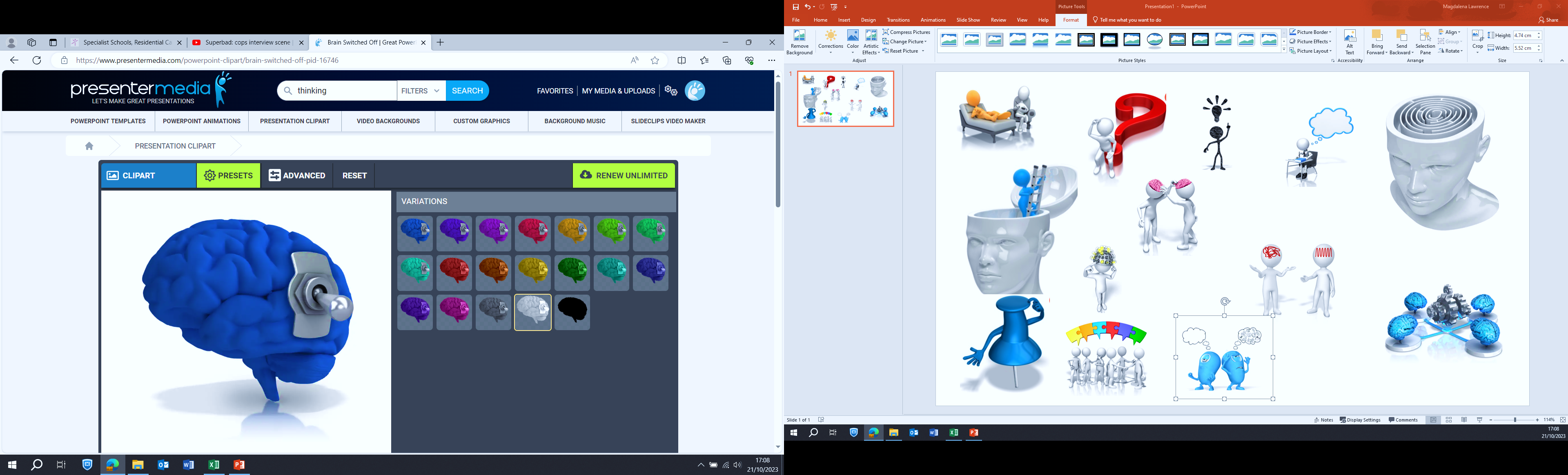 Personal Development
Next Steps
Preparation for Employment
Work Experience
Why
Why
Why
Why
To enable opportunities for access to the world of work 
To apply employability skills in a practical context of work experience, volunteering or community action 
To develop appreciation for the value of working and contributing to society 
To ‘taste’ the world of work in any possible context, even if it is not related to a chosen career pathway yet 
To break down barriers to accessing employment
To inspire and instil the value of working 
To develop dedication to a chosen career pathway 
To develop soft and hard employability skills,  knowledge and behaviours 
To explore the world of work and find your way round employability rights and responsibilities
To build and maintain effective relationships at work
To enable opportunities for bespoke facilitation of personal development and reinforcement of all areas of the PFA framework
To address and meet EHCP outcomes in a way that’s most relevant to student abilities, needs, aspirations and ambitions
To increase self-awareness 
To increase awareness of others and how they relate to us
To increase self-esteem
To develop own critical thinking skills 
To gain a better understanding of the world around us
What is studied
What is studied
What is studied
What is studied
Cambian Wing College: Curriculum ethos and offer
Becoming aspirational about employment 
Making motivating career choices 
Developing employability skills, behaviours and knowledge for a chosen career pathway 
Effective communication in the world of work 
Promoting yourself in the world of work 
Independence at work 
Interview techniques 
Practicalities of being employed 
Assertiveness
Subjects are led by student EHCP needs and wants and include: 
Relationships 
Personal safety 
Respecting ourselves and others 
Physical and mental health 
Awareness of media 
Religions 
Factors for personal and emotional growth
All areas of the PFA framework as prescribed by their EHCPs and emerging needs, wishes and aspirations 
Personal action planning and informed decision making for now and then 
Practical skills for adulthood such as independent living skills, driving theory, personal safety etc..
Practical access to the world of work 
Internal and external work experience 
Volunteering 
Community access and action 
Career guidance 
Career Fairs (internal and external) 
Employability Days (3)
How often
How often
How often
How often
1 – 2hrs a week
1 – 2hrs a week
1 – 2hrs a week, on a One to One basis
Bespoke to needs and aspiration 
Minimum of 5hrs each term and 10hrs of external work experience annually
Accreditation & Progression
Accreditation & Progression
Accreditation & Progression
Accreditation & Progression
Entry 3 – Level 2 Award in Work Skills
Entry 3 – Level 2 Award in Progression
Progression towards becoming a responsible and informed adult, equipped with skills, knowledge and behaviours to be successful in life
Progression towards becoming a responsible and informed adult, equipped with skills, knowledge and behaviours to be successful in life
*All qualifications are dependant on student intake, feasibility and baseline assessments of ability
Vision: Preparation for Adulthood and Next stages of Life and Education
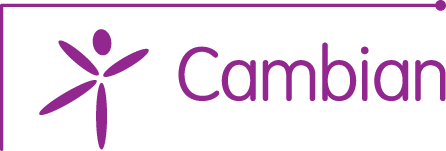 Academic development
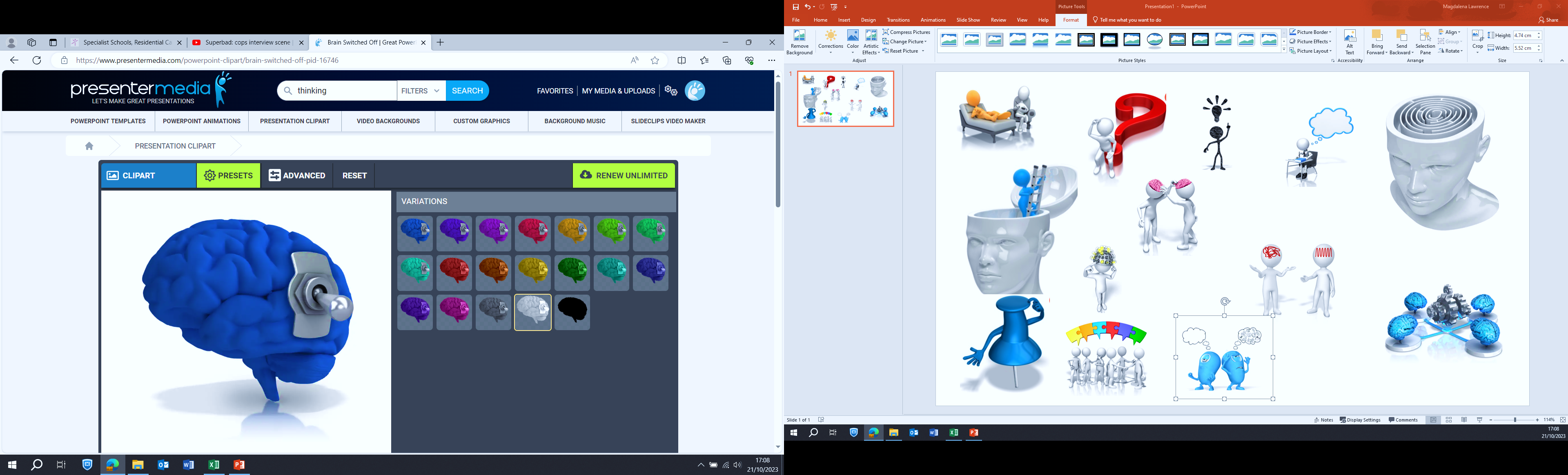 Level 3 Academic Study
Level 2 Academic Study
Academic skills development
Subjects
Subjects
Subjects
All examined and non-examined subjects 
Study Smart – Learning to learn programme
Structured Study Focus sessions  
Next Steps 
Unit Award Scheme Certificates in chosen subjects
Mock assessments 
‘Exam Wrapper’ sessions 
Exam technique timetabled workshops  
Progress ‘check ins’
‘Bitesize Uni’
AQA GCSE English Language 
AQA GCSE Maths 
AQA GCSE Photography
AQA GCSE Art and Design  
AQA Project qualifications 
Unit Awards
AQA AS/A-Level Psychology 
AQA AS/A-Level History 
AQA Project qualifications 
Unit Awards
Assessment
Assessment
Cambian Wing College: Curriculum ethos and offer
Assessment
No formal assessment 
Skills and knowledge applied in academic subjects 
AQA Project qualifications at Level 1/2/3
Written assessments
Practical assessments  
2-3 exam papers
Written assessments 
2-3 exam papers
How often
How often
How often
4 – 6 hours a week of formal instruction 
2-3 hours a week of Study focus sessions
4 – 5 hours a week of formal instruction 
2-3 hours a week of Study focus sessions
1 hours of Study Smart a week of formal instruction 
2-3 hours a week of Study focus sessions
Progression pathways
Progression pathways
Progression pathways
Further Level 3 academic study 
Employment 
University education
Further study 
Employment 
University education
Level 3 vocational or academic study
*All qualifications are dependant on student intake, feasibility and baseline assessments of ability
Vision: Preparation for Adulthood and Next stages of Life and Education
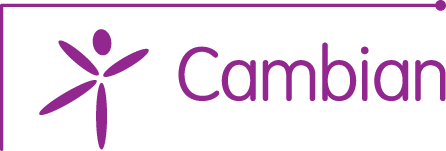 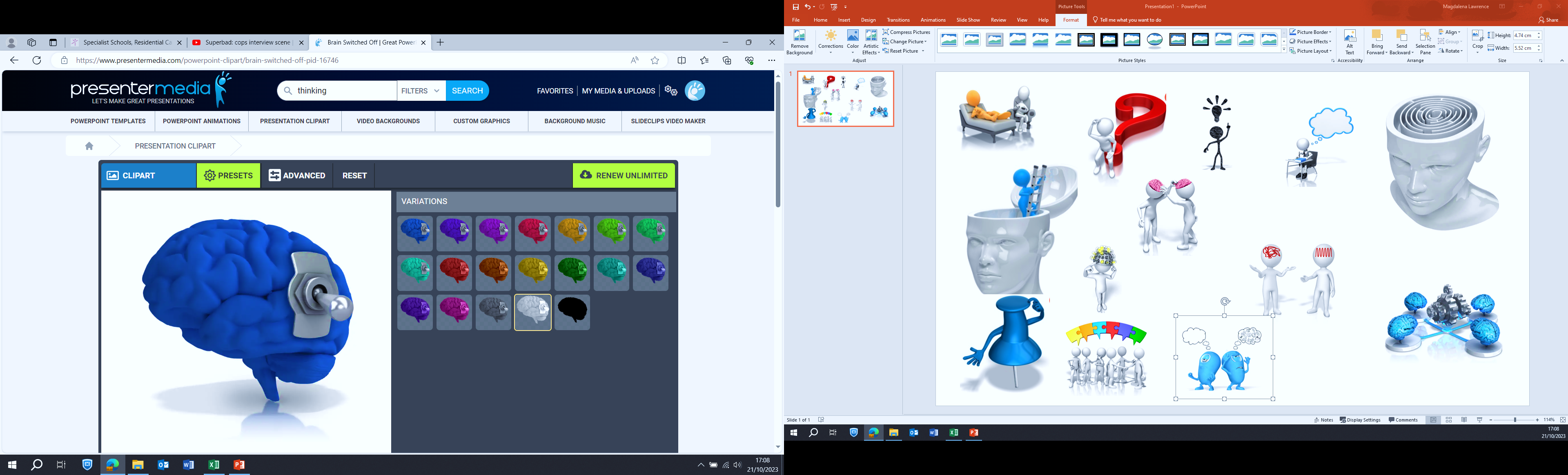 Vocational development
Vocational Study
Vocational skills development
Subjects
Subjects
Edexcel Functional Skills: English and Maths – Entry 3, Level 1 and 2  
*Pearson Essential Digital Skills – Entry 3 and Level 1 
*Gateway Certificate in Digital and IT skills – Level 2 
OCR Cambridge Nationals in Child Development – Level 1 and 2 
OCR Cambridge Nationals in Health and Social care – Level 2
*Ascentis Certificate in Psychology – Level 2 
Ascentis Certificate in Supporting Learning – Level 2 
Food Hygiene Certificate – Level 2 
First Aid Certificate (including Paediatric First Aid)
 Unit Awards
All examined and non-examined subjects 
PFA curriculum offer: PFE, PD, Next Steps 
Enrichment activities 
Work experience
Cambian Wing College: Curriculum ethos and offer
Assessment
Assessment
Written assessments 
2 exam papers
Practical assessments 
Portfolio of evidence
No formal assessment 
Skills and knowledge applied across the curriculum
How often
1-3 hours a week of formal instruction 
2-3 hours a week of Study focus sessions
Progression pathways
Level 3 vocational or academic study (external or internal – depending on the chosen subject)
Employment
*To be confirmed
Vision: Preparation for Adulthood and Next stages of Life and Education
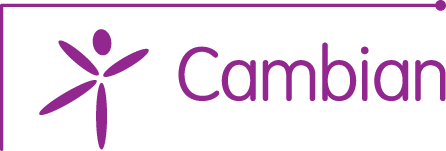 Personal development through enrichment
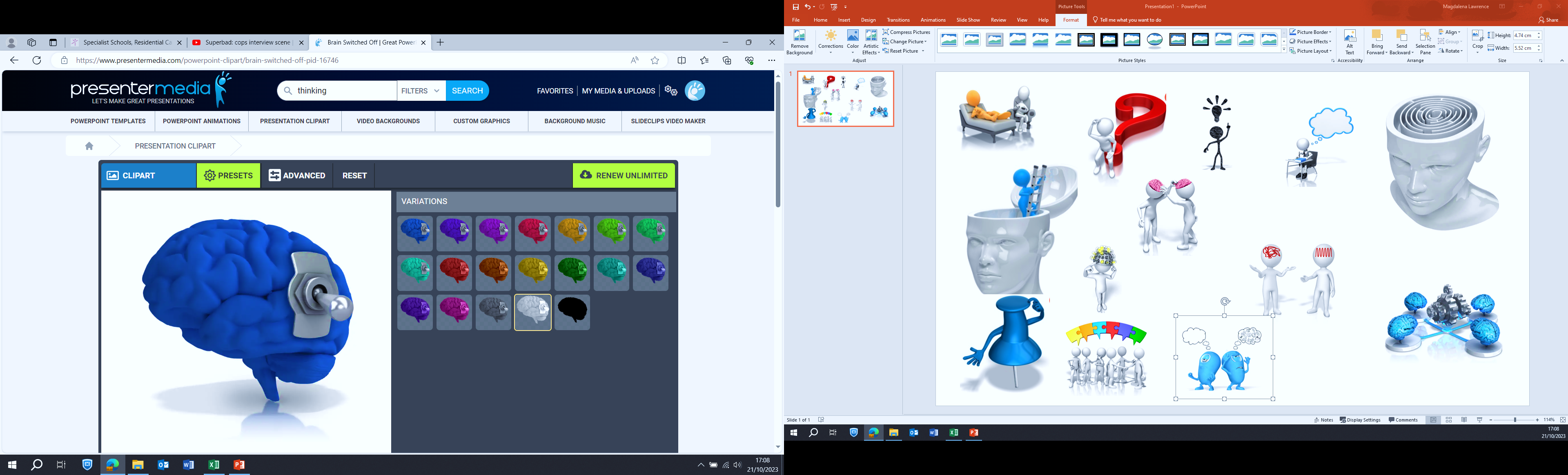 Subjects
Why
Enrichment activities have a unique role in empowering young people with the skills, confidence, self-esteem and awareness they need to be lifelong learners and engaged citizens
To provide learning not solely for knowledge and competencies, but also developing the life skills that enable students to make good decisions and positive contributions in every aspect of their lives. 
Developing skills such as health and fitness, essential skills, including confidence, creativity and critical thinking, and developing a social purpose and sense of belonging 
Promote a sense of inclusion and empowering student to ‘break into’ the social world with confidence
Duke of Edinburgh – Bronze and Silver 
Community projects 
Horticulture
Mindfulness in nature 
Themed events – national (e.g. World Mental Health Day or Children in Need) 
Themed enrichment days 
Subject related trips 
College trips 
Music 
Culinary events 
External/ guest speakers
Themed competitions  
Outdoor Activity Centre Visits 
Annual Enrichment Week
Charity Fundraisers 
Student council 
Weekly Social Hub (external and internal)
Wellbeing walks
Cambian Wing College: Curriculum ethos and offer
How often
1 full timetabled day each half term 
Weekly opportunities 
‘Drop in’ opportunities 
Lunchtime clubs